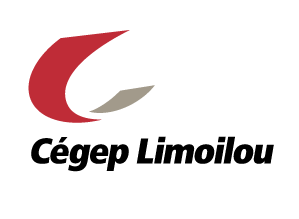 Exercice sur les références dans une présentation
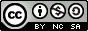 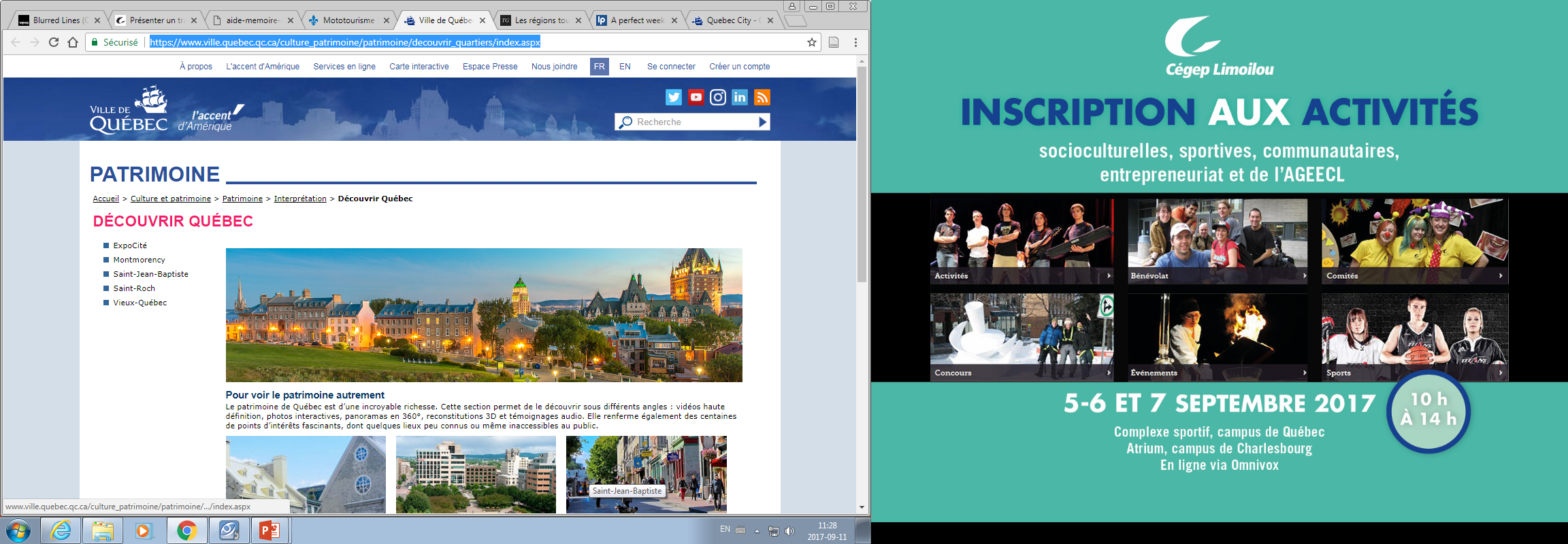 https://www.ville.quebec.qc.ca/citoyens/patrimoine/quartiers/index.aspx
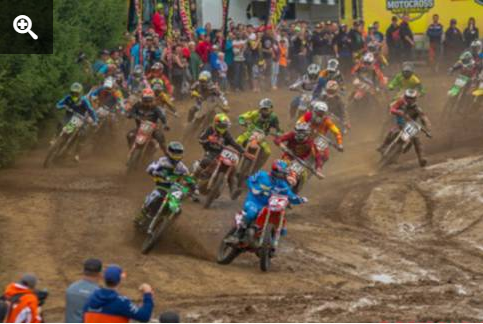 https://www.quebecoriginal.com/fr-ca/fiche/evenements/manifestations-sportives/motocross-deschambault-371943650
https://commons.wikimedia.org/wiki/File:Banane_%C3%A0_45%C2%B0.jpg
Médiagraphie